J/y event-by-event comparison (over 67 skims from 2016)
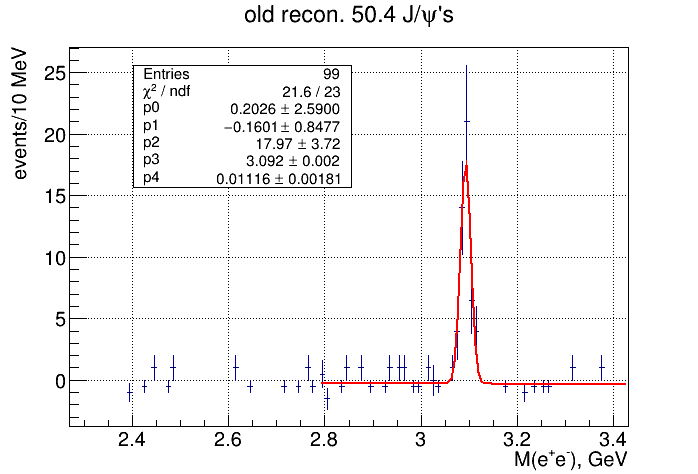 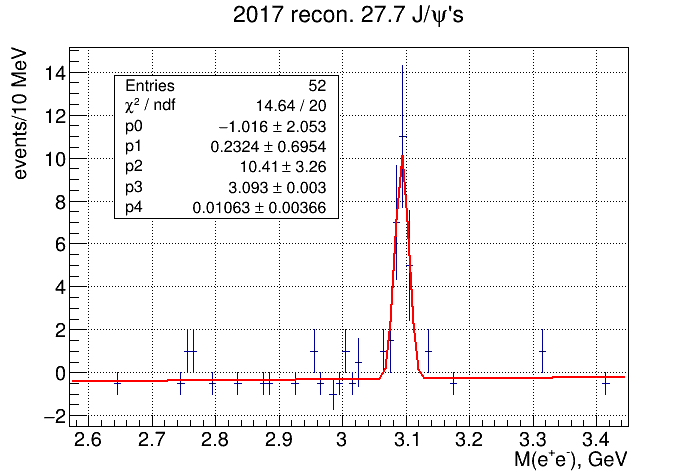 ±
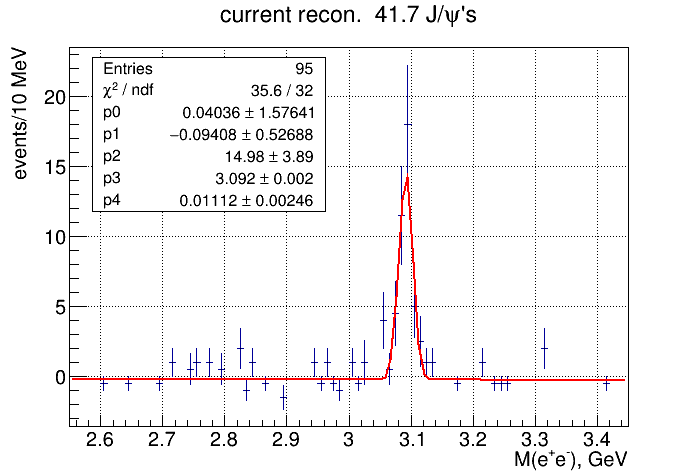 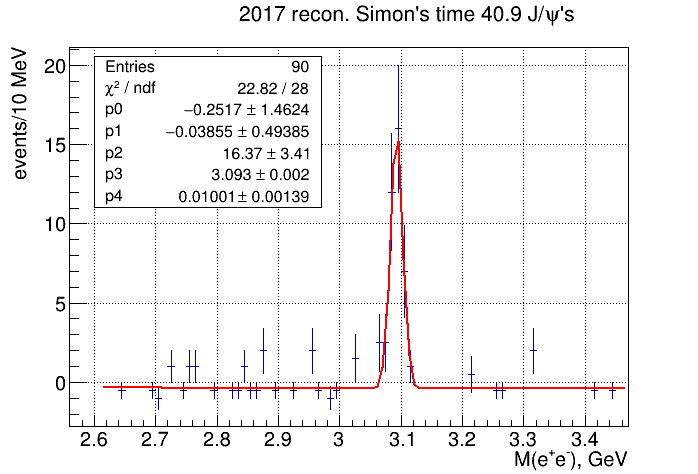 J/y photoproduction helicity conservation 

Fit with p0(1+p1∙cos2q)
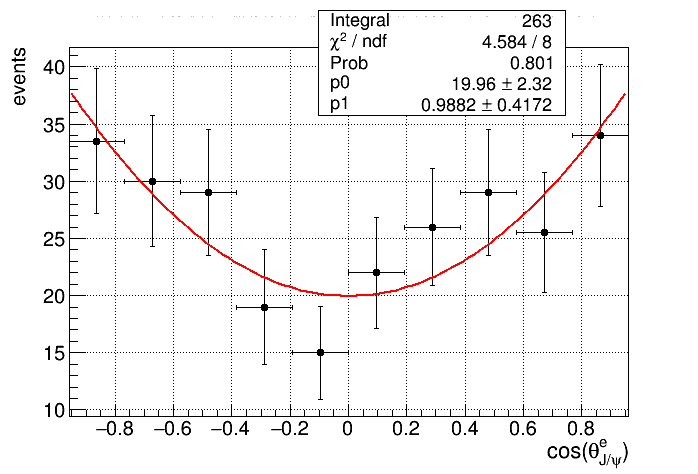 ±